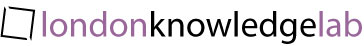 Improve the design?
Rule
Sample design: 
Rule for address
Interpersonal situation
Two possible forms of question
Select one
Correct – good
Incorrect – give rule
New task
Learner’s Concepts
Teacher’s Concepts
Adapt Task practice environment
Adapt 
actions
Reflect
Reflect
Ask your question
Interpersonal situation
Learner’s practice
Select question
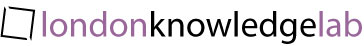 Improve the design?
Ideas
Learner’s Concepts
Teacher’s Concepts
Other learner(s)
Outputs
Ideas
Adapt Task practice environment
Adapt 
actions
Adapt 
actions
Reflect
Reflect
Compare
Draft outputs
Other learner(s)
Law case studies
Learner’s practice
Draft outputs
Judgment
Sample design: Law cases, read, interpret, submit judgment